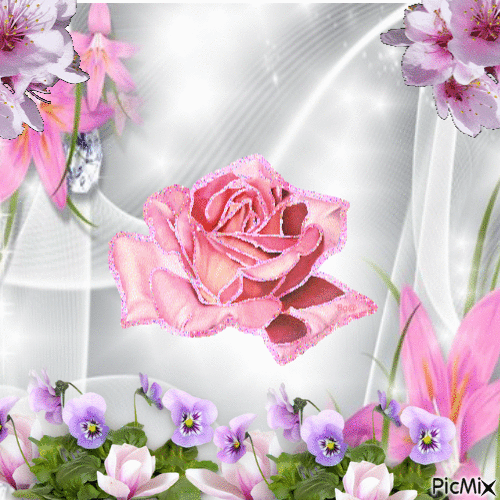 সবাইকে শুভেচ্ছা
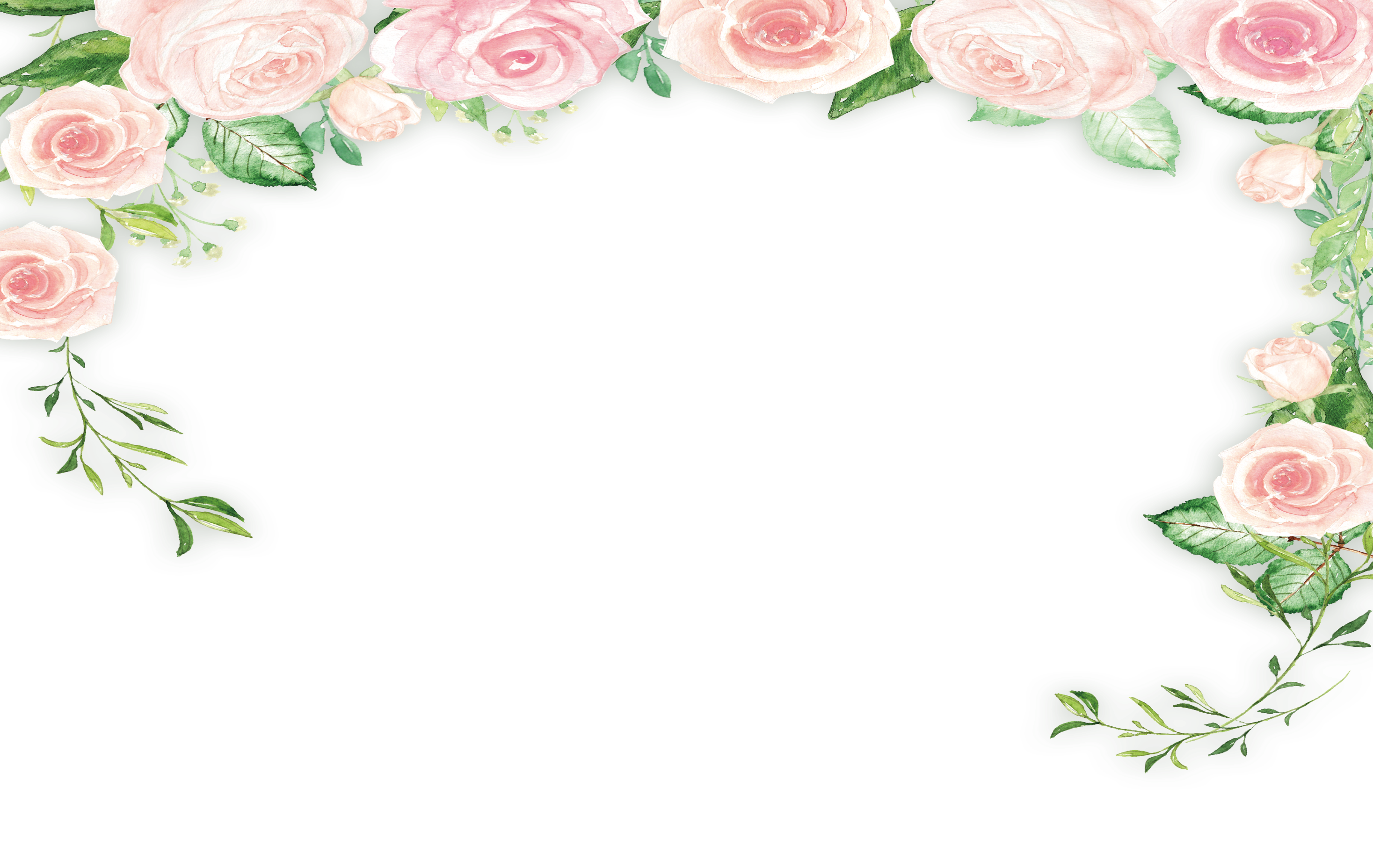 শিক্ষক পরিচিতি
মোঃ আলমগীর হোসেন হাওলাদার 
প্রধান শিক্ষক,
নওয়াপাড়া সরঃ প্রাথঃ বিদ্যালয়,
সদর, বাগেরহাট ।
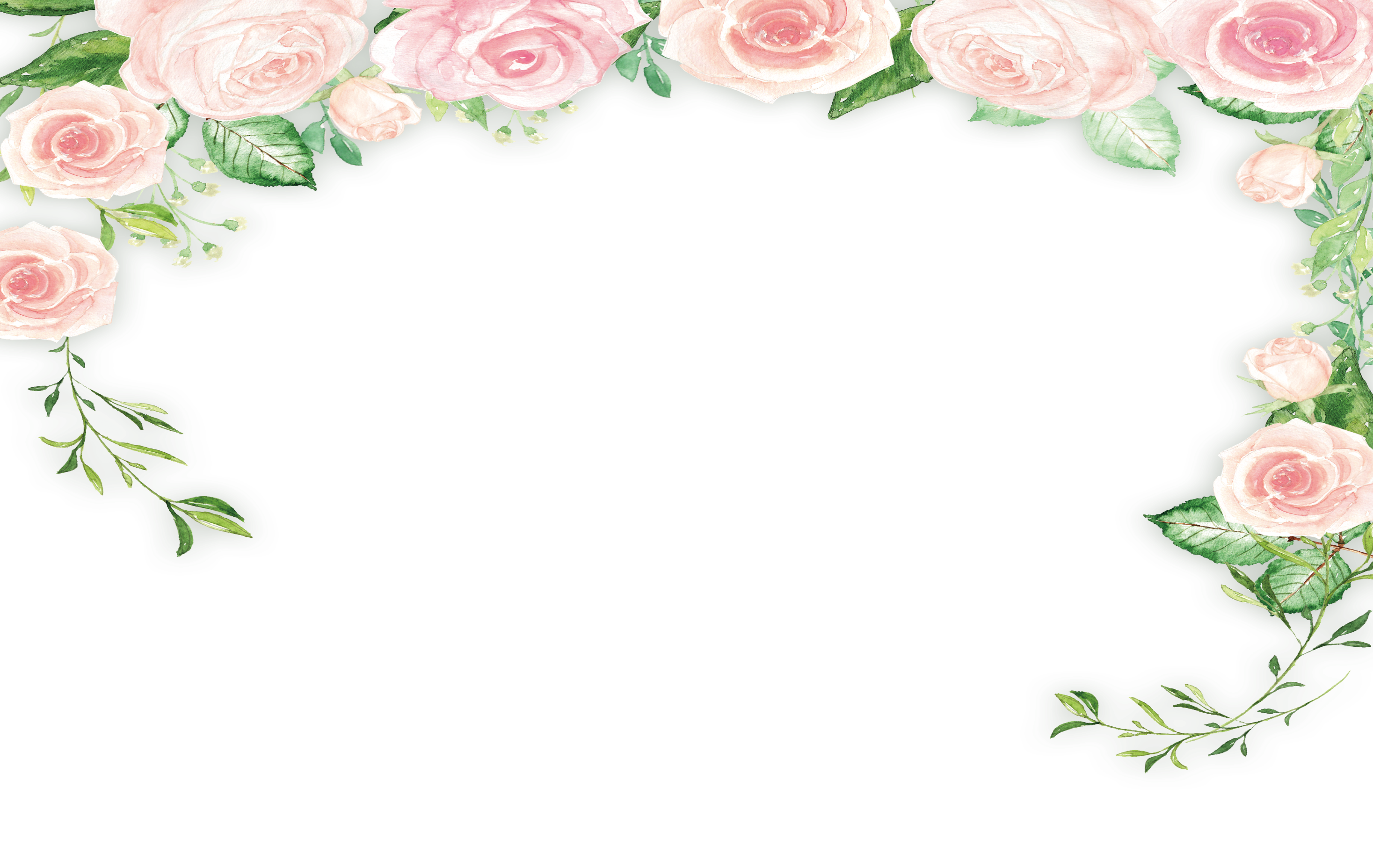 পাঠ পরিচিতি
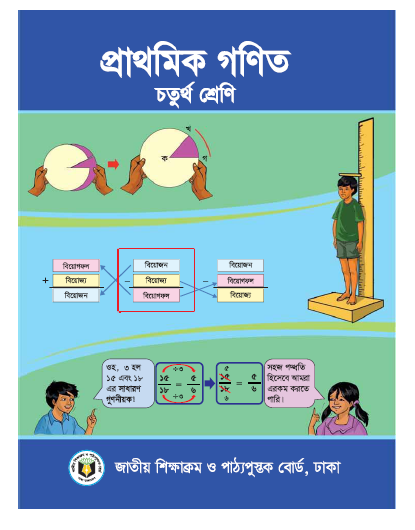 শ্রেণি – চতুর্থ 
বিষয় –প্রাথমিক গণিত
তারিখ - ০৯/০7/২০২০
পাঠঃ হিসাবের নিয়ম ও ধারণা ।
পৃষ্ঠা ৬৪
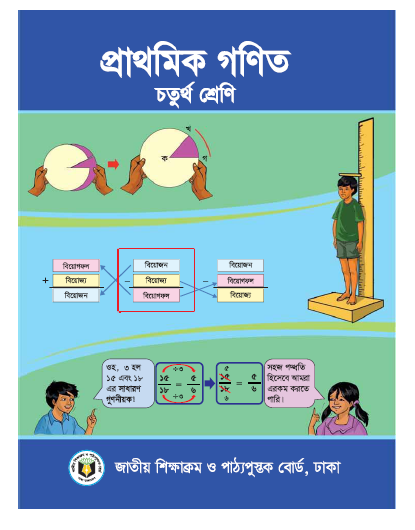 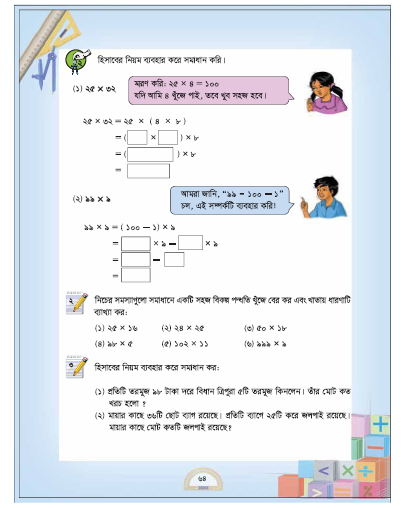 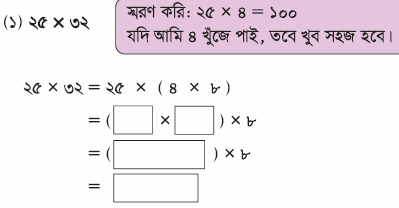 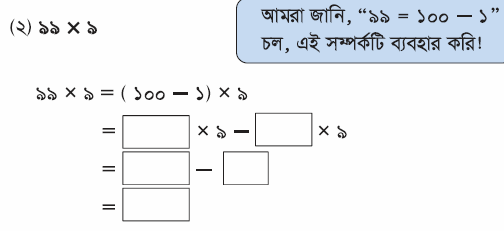 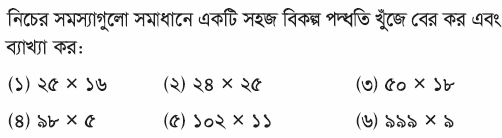 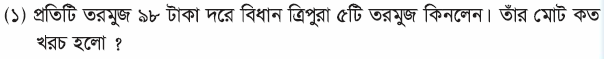 বাড়ির কাজ
হিসাবের নিয়ম ব্যবহার করে সমাধান করঃ 
১) ৩২× ২৫           ২)  ৯৯৮× ৯
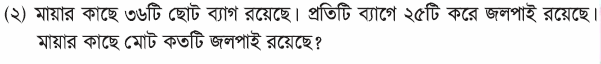 ৩)
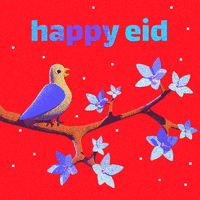 ধন্যবাদ সবাইকে